LVIV POLYTECHNIC NATIONAL UNIVERSITY
200+ years of experience and traditions
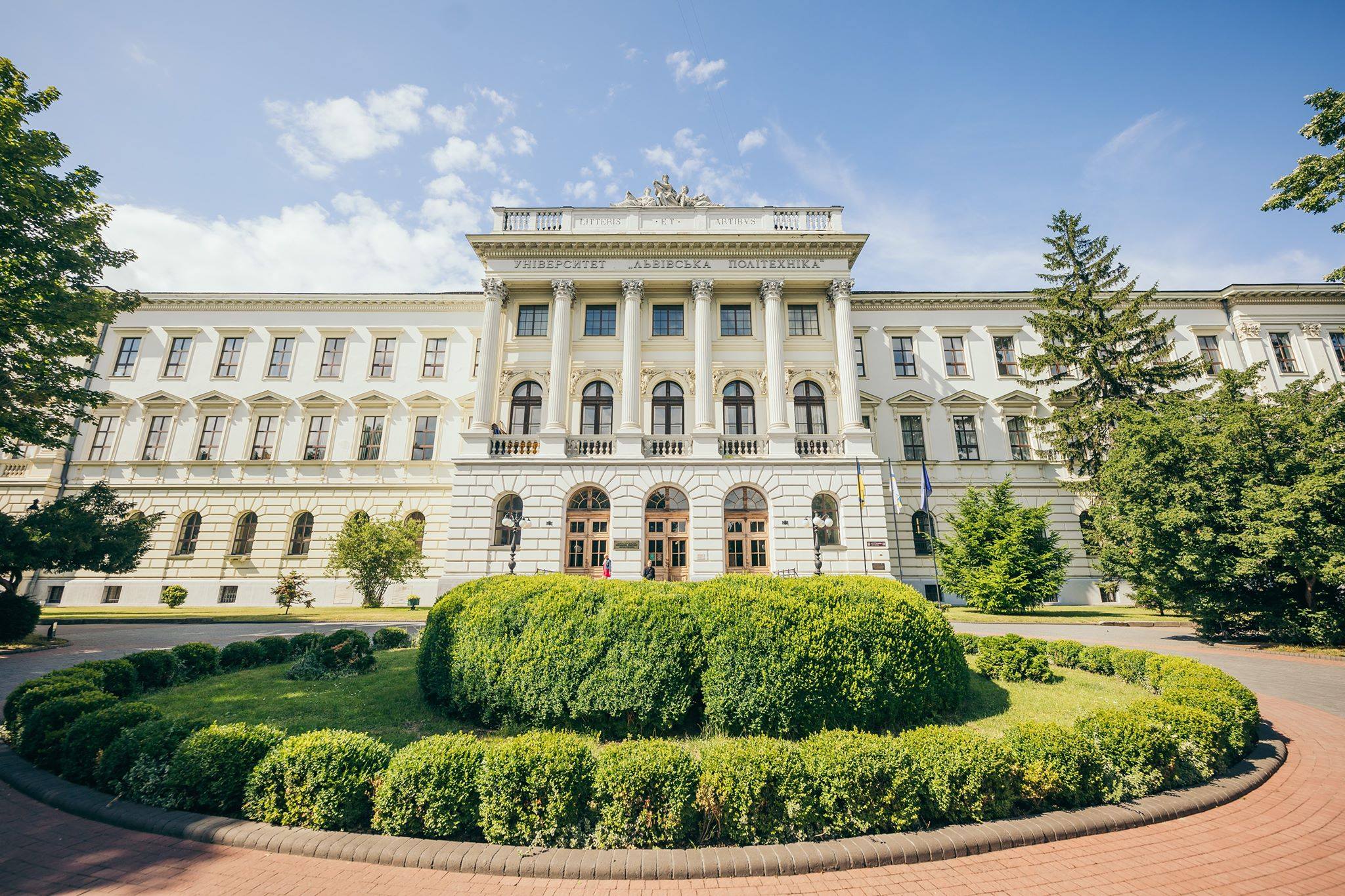 UNIVERSITY OF FOURTEEN TITLES
1921-1939
1816-1825
Lviv Polytechnic
Tsisar-Royal Real School in Lviv
1939-1942
1825-1835
Lviv Polytechnic Institute
Tsisar-Royal Real School of Technical Sciences and Trade in Lviv
1942-1944
1835-1844
Tsisar-Royal Real-Trade Academy in Lviv
Professional Technical Courses in Lviv
1944-1967
1844-1877
Tsisar-Royal Technical Academy in Lviv
Lviv Polytechnic Institute
1877-1894
Tsisar-Royal Higher Technical School in Lviv
1967-1978
The Order of Lenin Lviv Polytechnic Institute
1978-1993
The Order of Lenin Lviv Polytechnic Institute named after Lenin Komsomol
1894-1921
Tsisar-Royal Polytechnic School in Lviv
1993-2000
Lviv Polytechnic State University
2000-2024
Lviv Polytechnic National University
STRATEGIC DEVELOPMENT PLAN
MISSION: 	to raise future leaders able to work wisely, creatively, effectively

VISION:		to become the leading university in Ukraine  while topping  the international and 	national rankingsЦІЛІ:
	
OBJECTIVES: 	to attract talented young people motivated to study at the university 
	to create study and work-friendly atmosphere for personal  growth and development
	to improve the professional quality and productivity of the personnel, increase the percentage of young scientists in research and academic teaching staff
	to top the list of among national universities in the relation  to the amount of completed international grants
	to increase  the university presence and visibility in the global multimedia information space
VALUES:
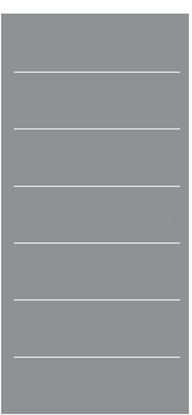 PROFESSIONALISM
PATRIOTISM
INTEGRITY
ACADEMIC FREEDOM
WILLINGNESS TO CHANGE
SPIRITUALITY
TRADITIONS
THE UNIVERSITY AND ITS COMMUNITY TODAY
32 222
students of Bachelor's and Master’s degrees of higher education
1620
Postgraduate and Doctoral students
253
international students, postgraduate students, and students of preparatory courses
2226
full-time research and academic teaching staff
43
full-time research staff
Lviv Polytechnic National University
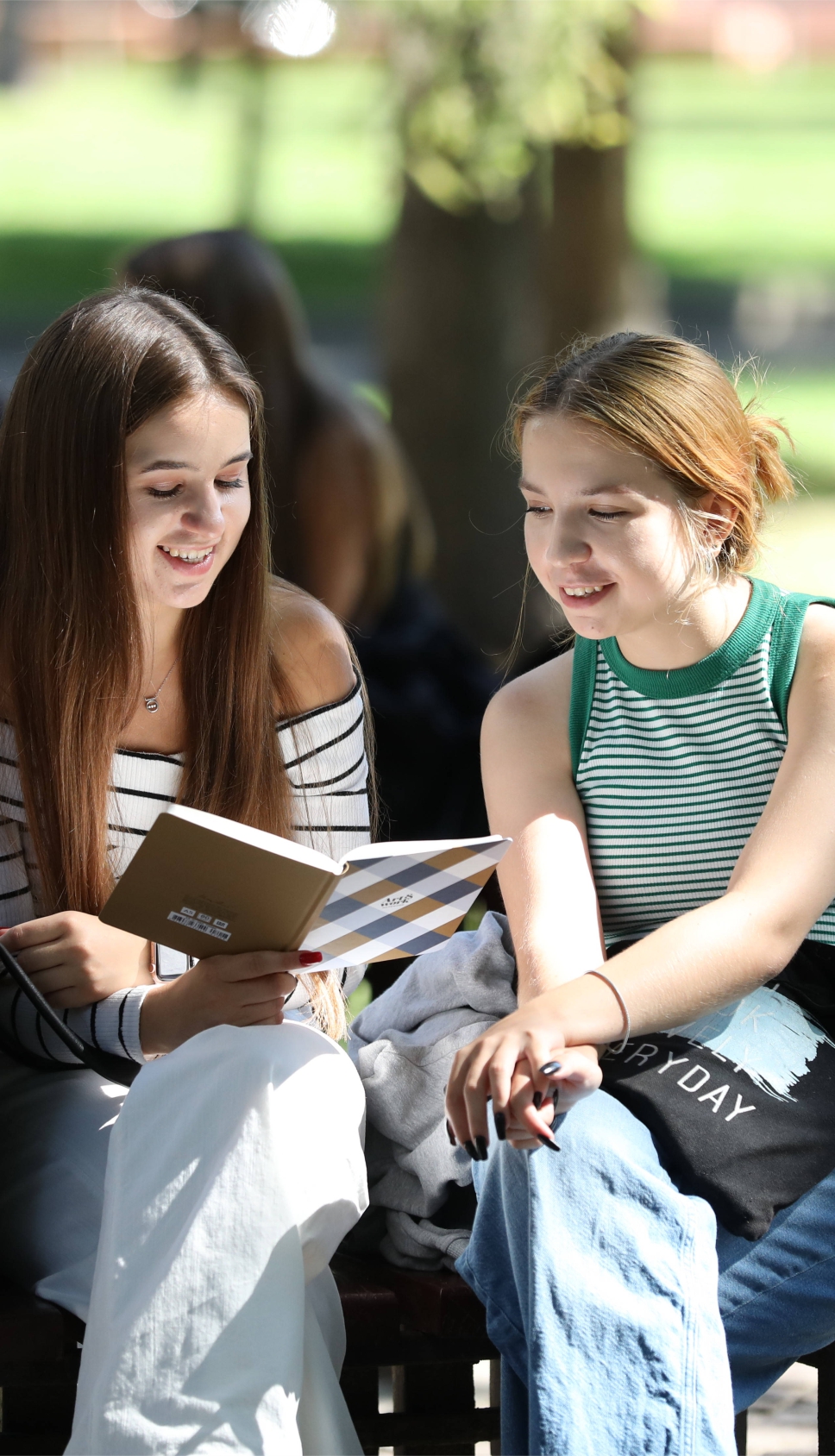 LVIV POLYTECHNIC NATIONAL UNIVERSITY IN RANKINGS
EDUCATIONAL ACTIVITY
67
specialities of higher education
244
Bachelor’s and Master’s educational programs (including 38 in English)
54
educational and research programs of the preparation of Doctors of Sciences (including 6 in English)
13 500 +
students and postgraduate students enrolled in the university
7242
graduates of Bachelor’s and Master’s degrees of higher education
Lviv Polytechnic National University
ACADEMIC INSTITUTES OF LVIV POLYTECHNIC
INSTITUTE OF PUBLIC ADMINISTRATION, GOVERNANCE AND PROFESSIONAL DEVELOPMENT (IPAG)
INSTITUTE OF ARCHITECTURE AND DESIGN (IARD)
INSTITUTE OF CIVIL ENGINEERING AND BUILDING SYSTEMS (CEBS)
INSTITUTE OF GEODESY (IGD)
INSTITUTE OF THE HUMANITIES AND SOCIAL SCIENCES (IHSS)
INSTITUTE OF ECONOMICS AND MANAGEMENT (IEM)
INSTITUTE OF POWER ENGINEERING AND CONTROL SYSTEMS (IPEC)
INSTITUTE OF COMPUTER SCIENCE AND INFORMATION TECHNOLOGIES (ICSIT)
INSTITUTE OF COMPUTER TECHNOLOGIES, AUTOMATION AND METROLOGY (ICTA)
INSTITUTE OF ENGINEERING MECHANICS AND TRANSPORT (IEMT)
INSTITUTE OF JURISPRUDENCE AND PSYCHOLOGY AND INNOVATIVE EDUCATION (IJPSIE)
INSTITUTE OF APPLIED MATHEMATICS AND FUNDAMENTAL SCIENCES (IMFS)
VIACHESLAV CHORNOVIL INSTITUTE OF SUSTAINABLE DEVELOPMENT (ISD)
INSTITUTE OF TELECOMMUNICATIONS, RADIOELECTRONICS AND ELECTRONIC ENGINEERING (ITRE)
INSTITUTE OF CHEMISTRY AND CHEMICAL TECHNOLOGIES (ICCT)
UNIVERSITY INFRASTRUCTURE
1
34
educational and research buildings
astronomical observatory
1
14
hostels
geodetic landfill
1
publishing house
4
1
Innovative centre of Tech StartUp School
training and health camps
2
libraries
Lviv Polytechnic National University
UNIQUE HALLS OF LVIV POLYTECHNIC
ASSEMBLY HALL
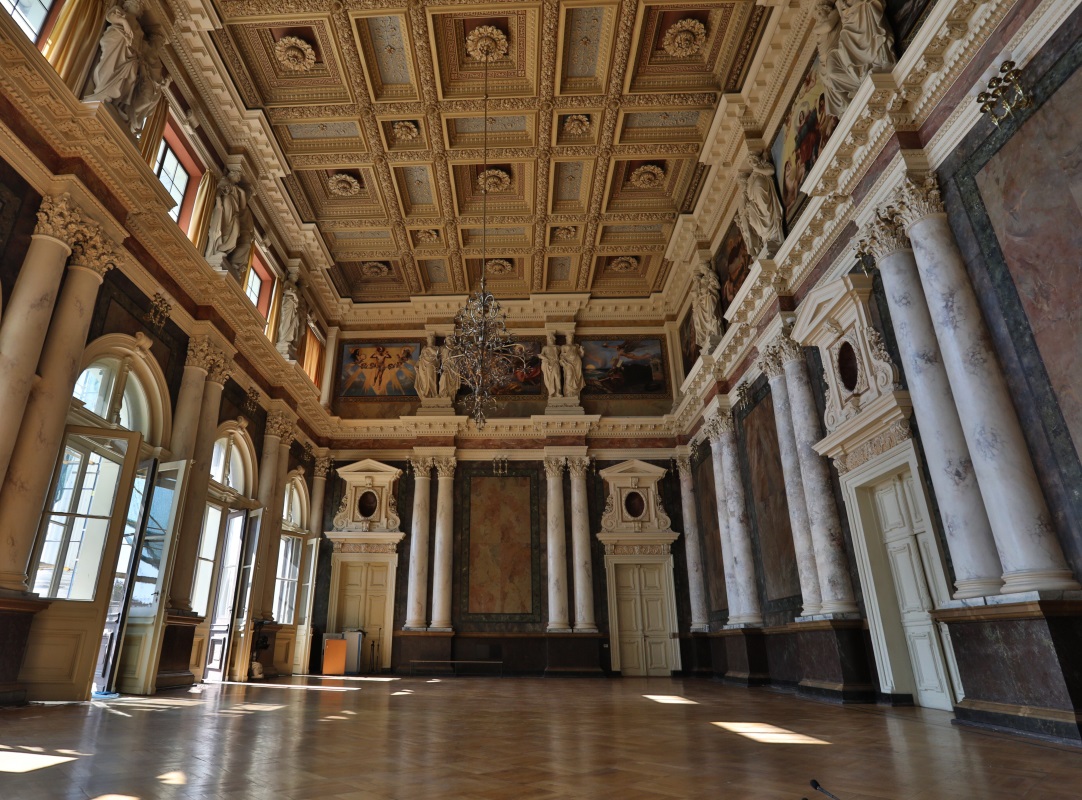 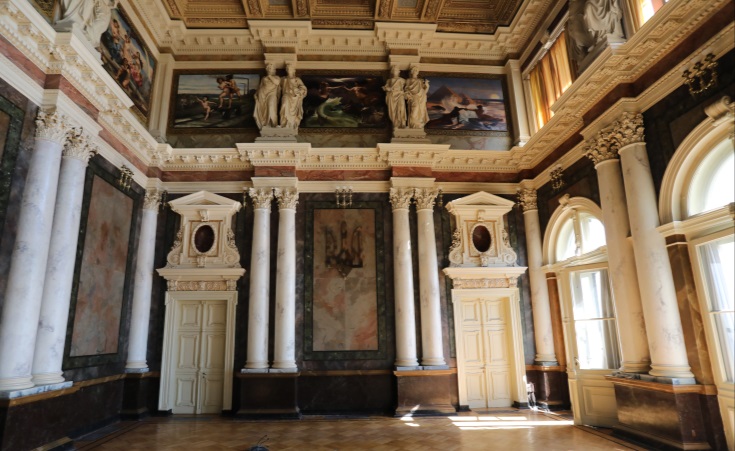 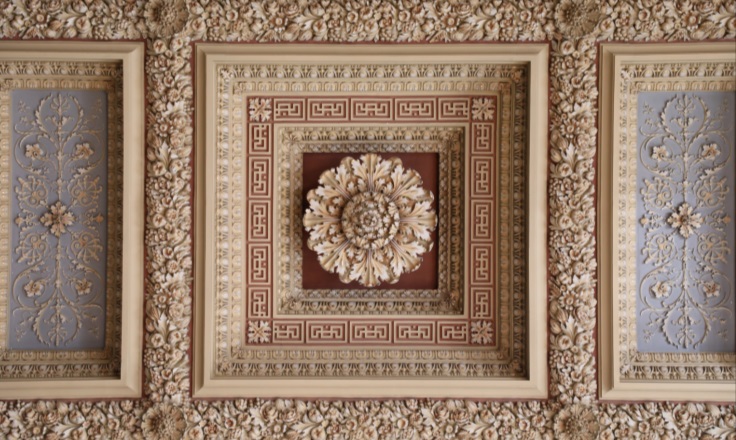 UNIQUE HALLS OF LVIV POLYTECHNIC
JULIAN ZACHARIEWICZ HALL
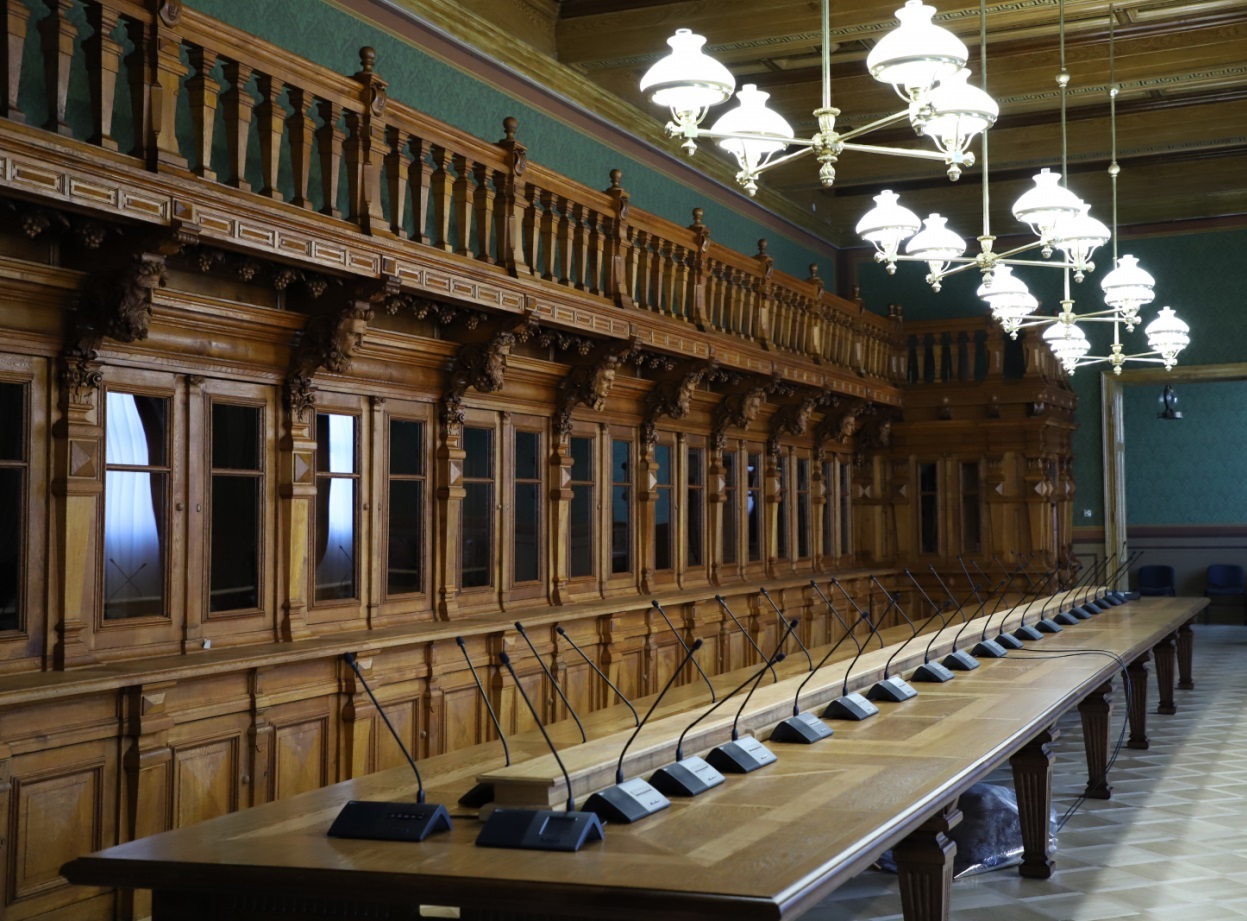 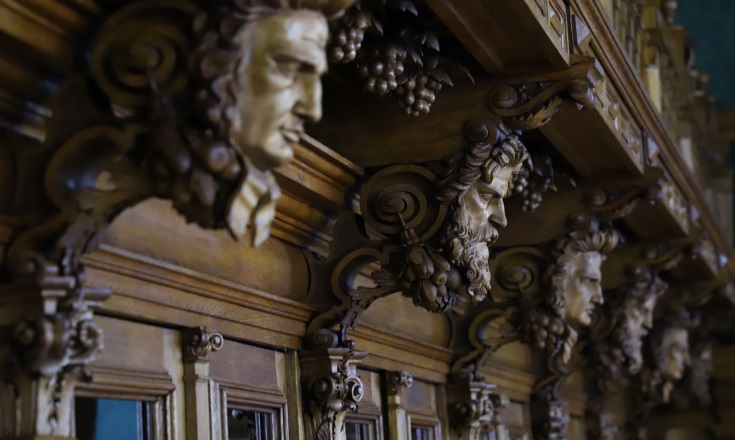 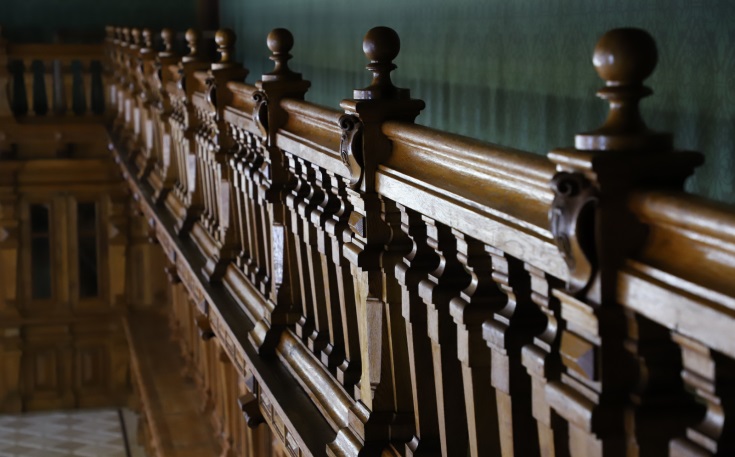 RESEARCH ACTIVITY IN 2023
28
research work performed at the expense of the state general funds
260 +
research contracts commissioned by domestic enterprises and firms
23
international research projects and collective grants
248
monographs
1332
articles in publications included in the international scientometric databases Scopus and Web of Science
Lviv Polytechnic National University
INTERNATIONAL COOPERATION
377
international cooperation agreements
127
Erasmus+ projects
168
international educational and social scholarships, 
grants and projects
Lviv Polytechnic National University
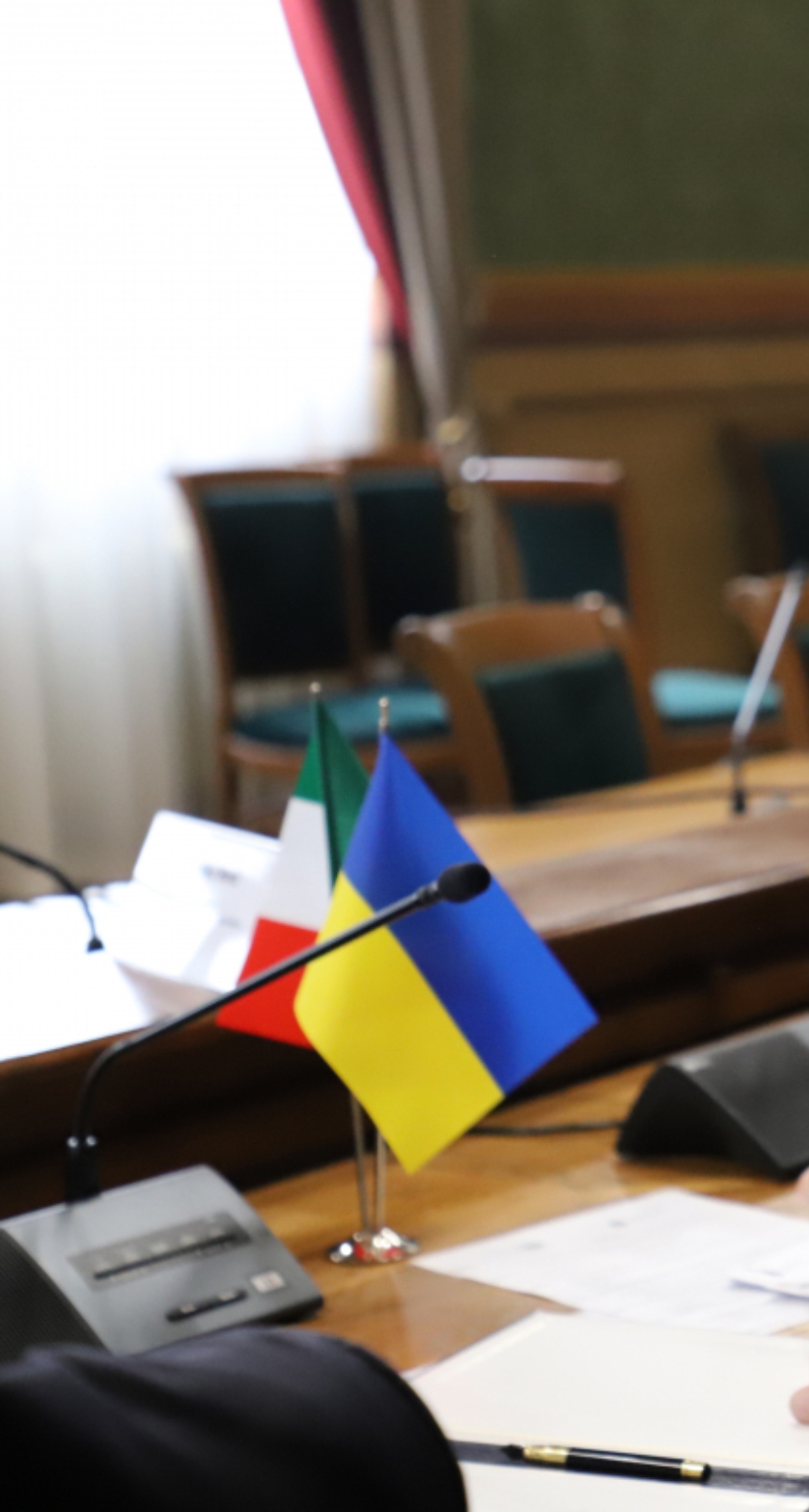 FOR THE POLYTECHNIC COMMUNITY AND UNIVERSITY FRIENDS, 
A RANGE OF EVENTS ARE HELD EVERY YEAR
Lviv Polytechnic Day
MARCH
Scientific Festival
APRIL
Spring Polytechnic Festival
MAY
Alumni Forum
JUNE
Freshman Day
SEPTEMBER
ECOweekend
OCTOBER
Autumn Polytechnic Festival
NOVEMBER
Students’ Day
NOVEMBER
Awarding Ceremony "Philanthropist of the Year of Lviv Polytechnic"
DECEMBER
The Prosvita People’s House Artistic Activity
THROUGHOUT  THE  YEAR
Lviv Polytechnic National University
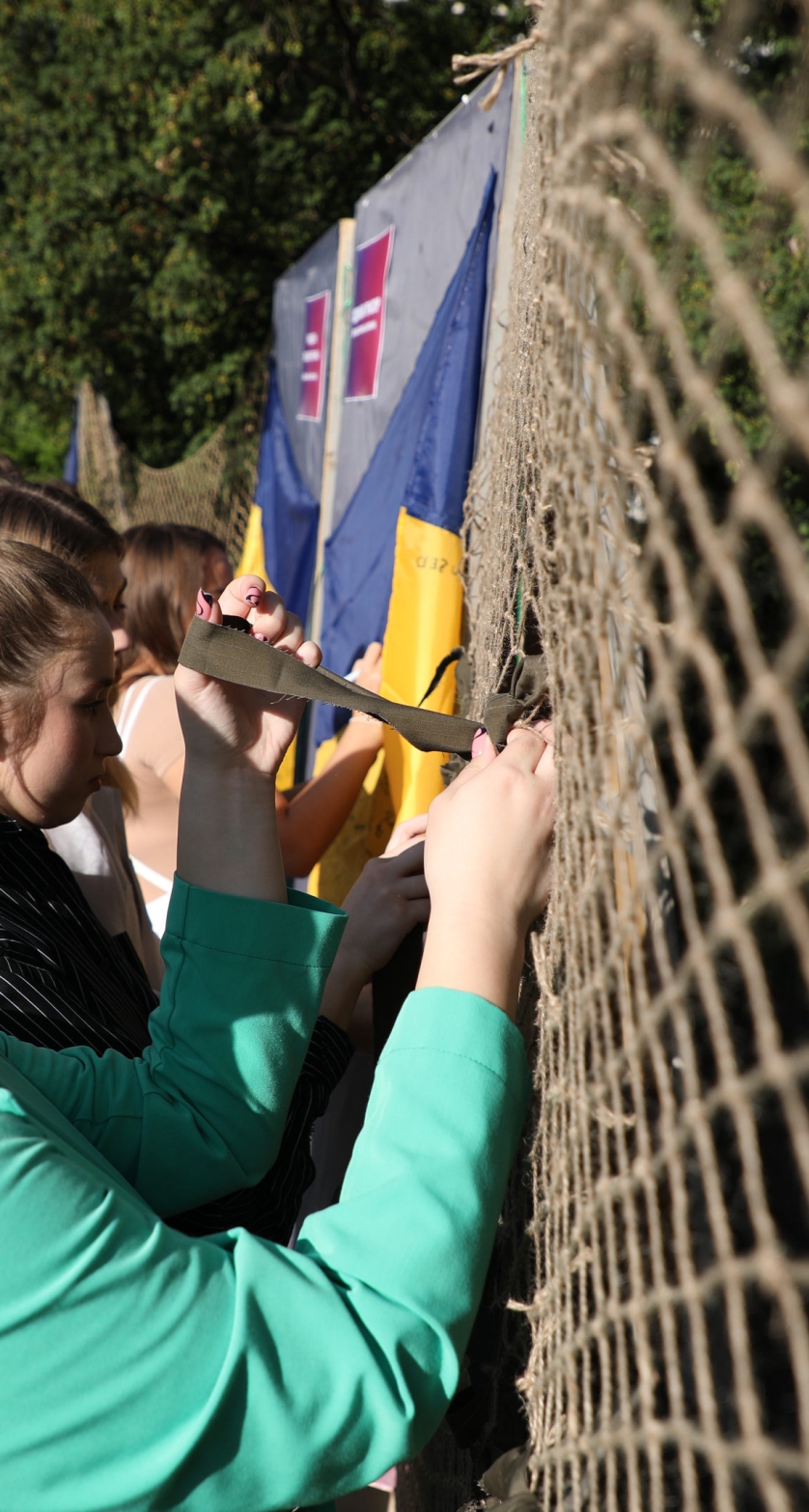 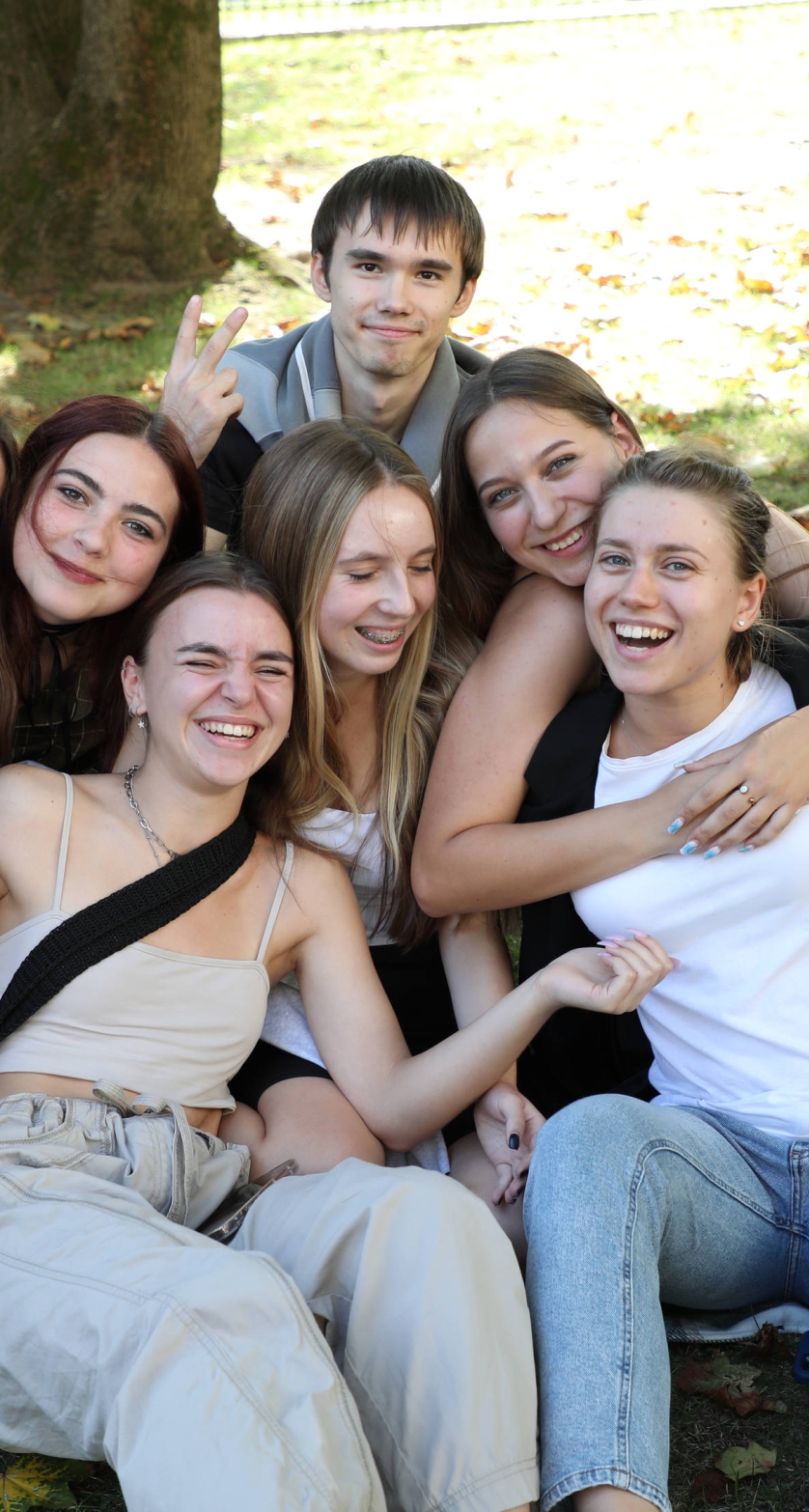 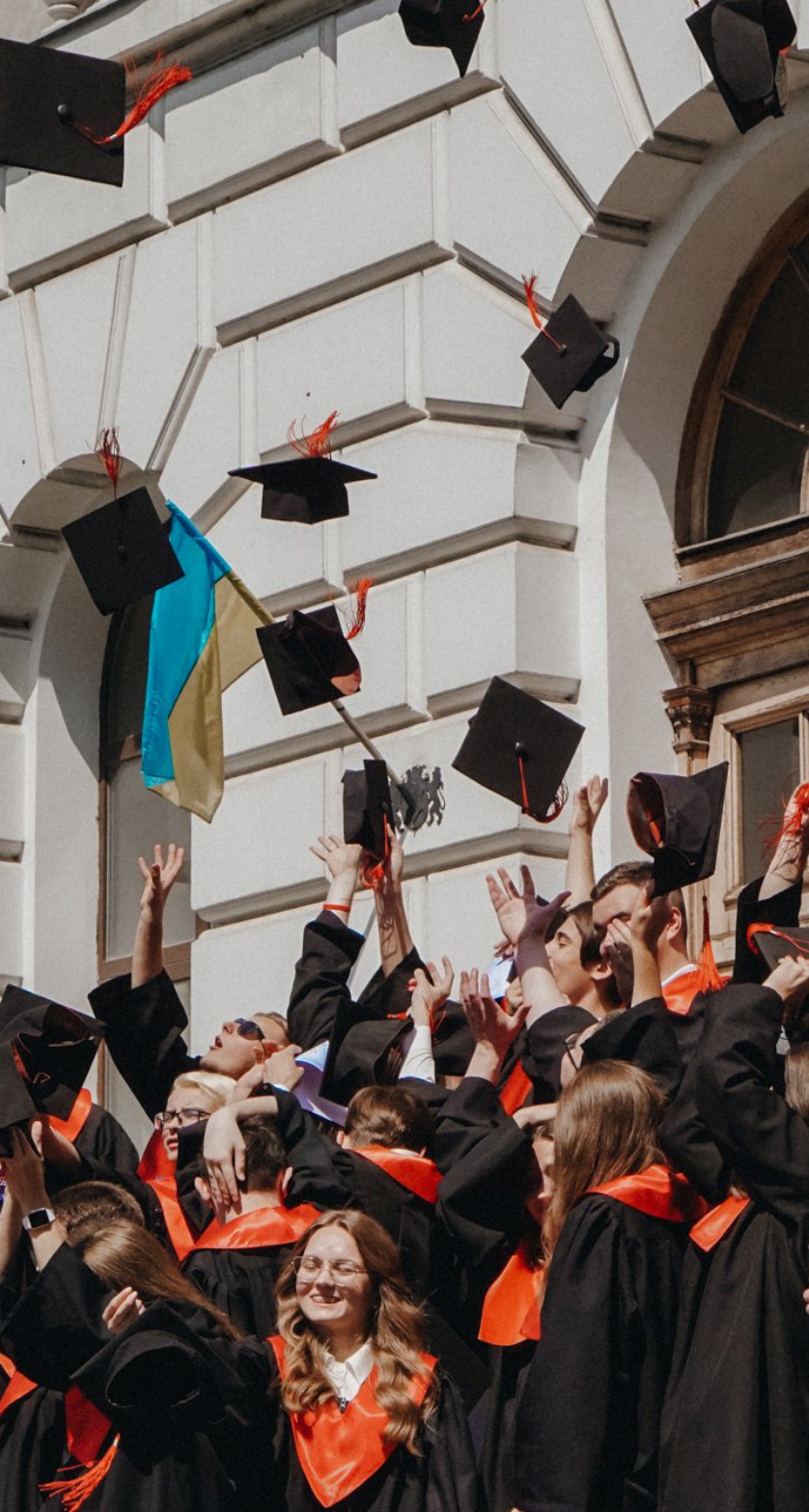 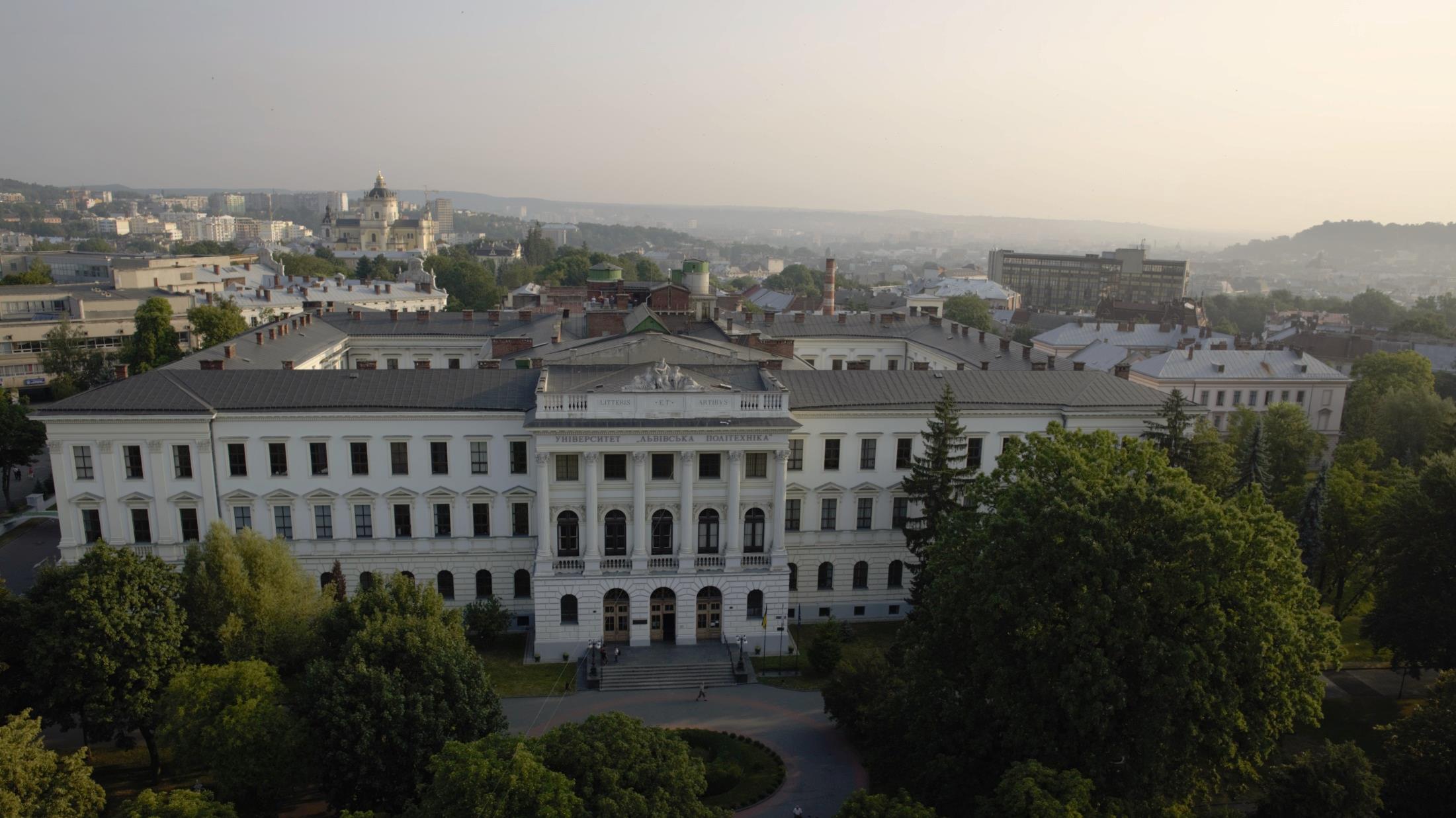 79013
 Lviv, Ukraine, Bandera Str. 12 

(032) 258-26-80, coffice@lpnu.ua

http://lpnu.ua